Working remotely or from home?How to reduce exposure to ergonomic risk factorsKelly ott, CSP, CHSPErgonomistState of Ohio, Bureau of Workers’ compensation - BWC
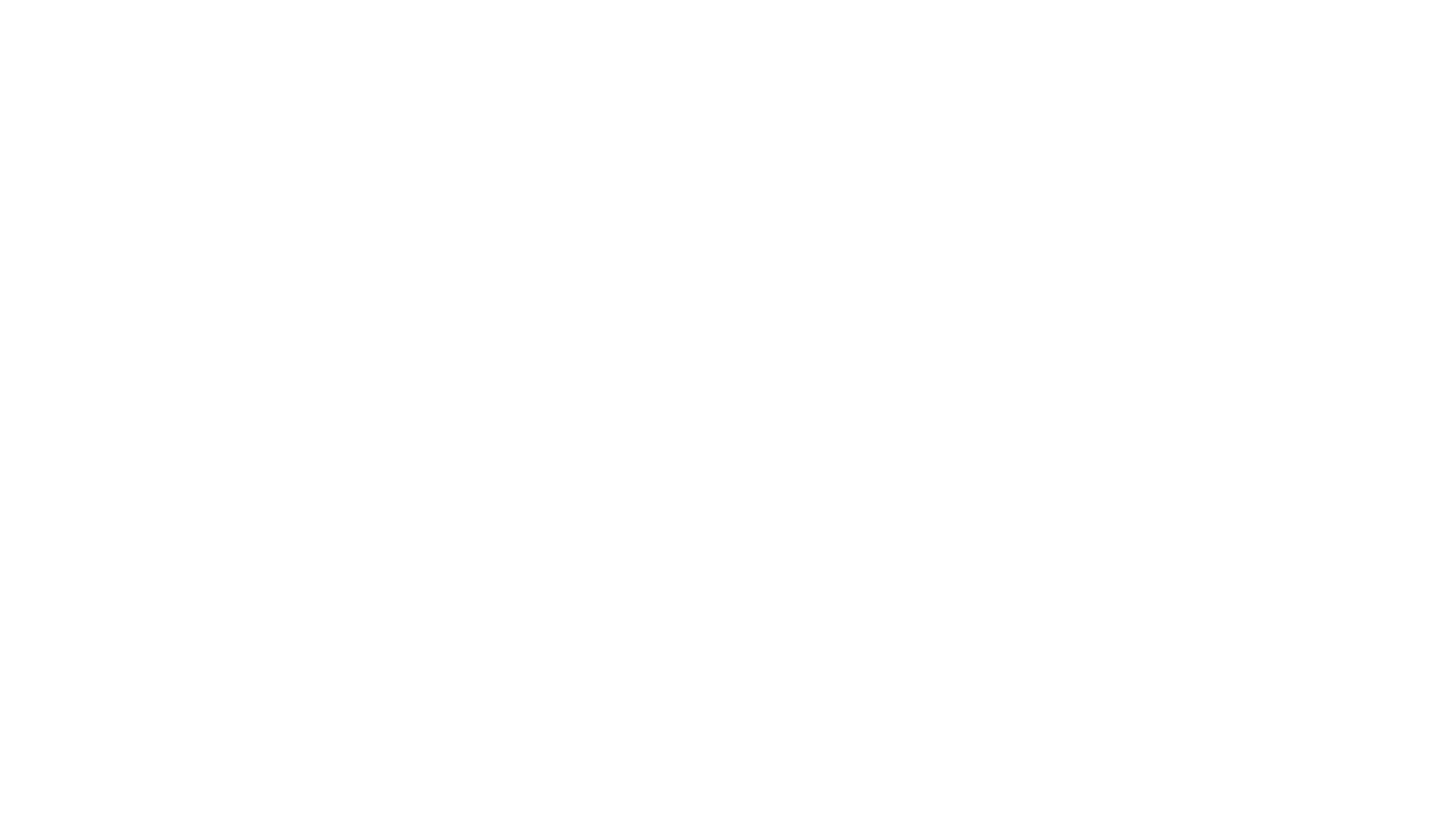 Transition
Home office interruptions
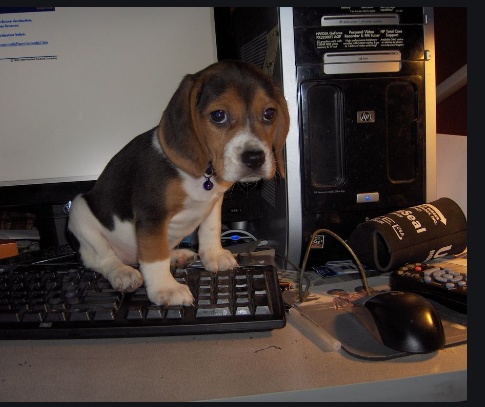 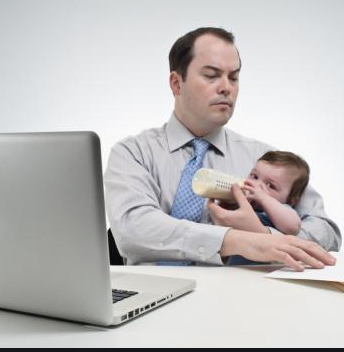 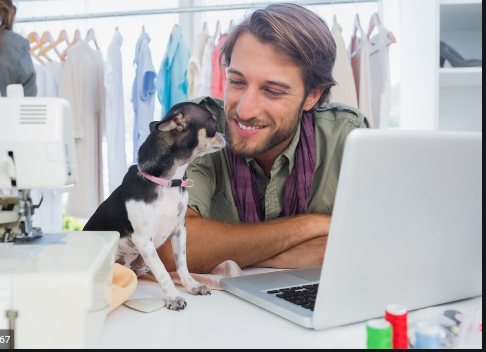 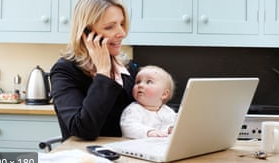 New office furniture
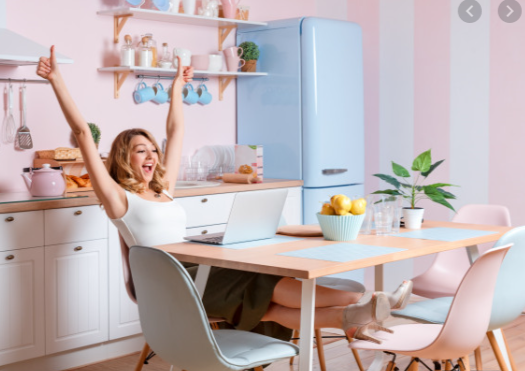 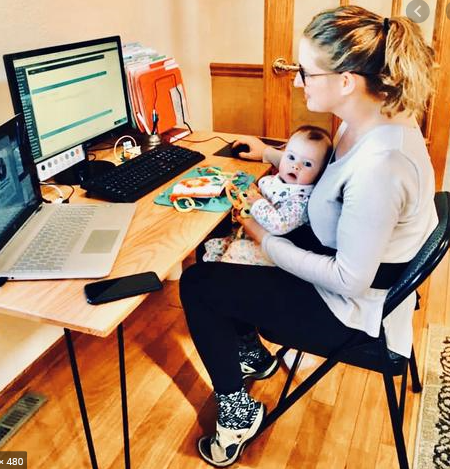 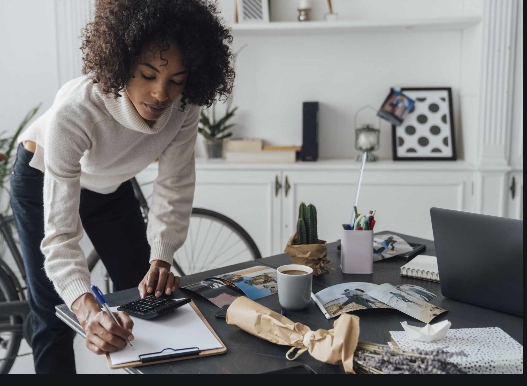 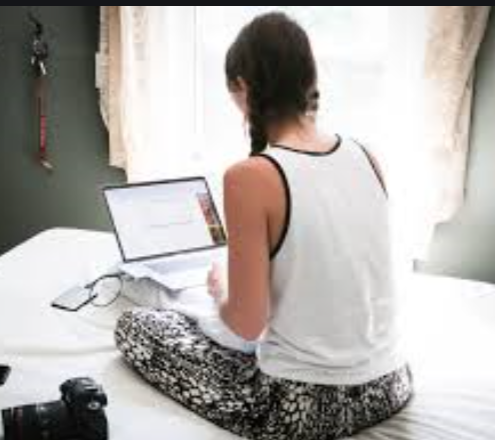 Lighting issues
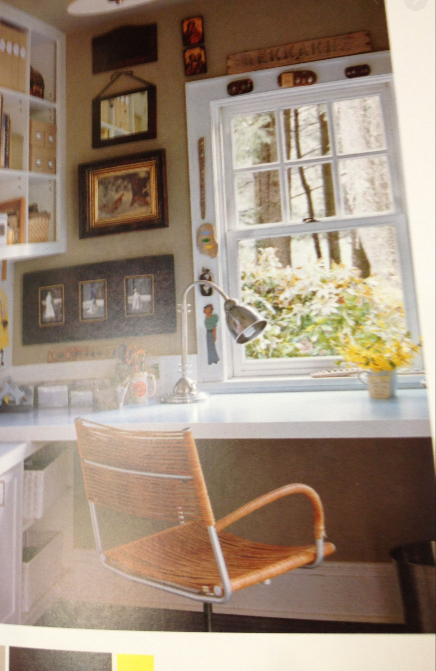 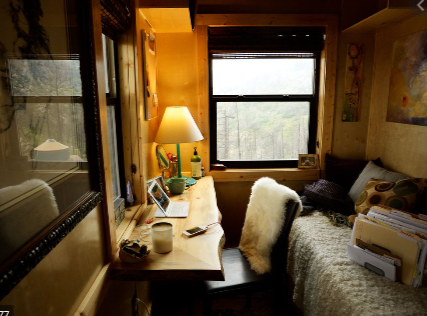 Lighting during virtual meetings
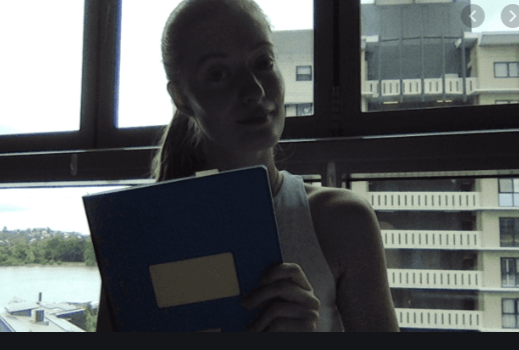 What are some of the ergonomic risks related to office work especially at home
Pain, stiffness, musculoskeletal injury
Injuries of Concern
Musculoskeletal Disorder (MSD)
	An injury to the body’s soft tissues (e.g., muscles, tendons, ligaments) caused, over time, by work activities
Strain
	An injury to a muscle, often caused by overuse
Sprain
	An injury that occurs to ligaments caused by a sudden over-tearing
Awkward Postures
Hand & Wrist
[Speaker Notes: Notes:]
Ergonomic risk - Wrist
Awkward postures

Avoid allowing the wrist to rest on any hard surface
Avoid the wrist being bent when using the keyboard
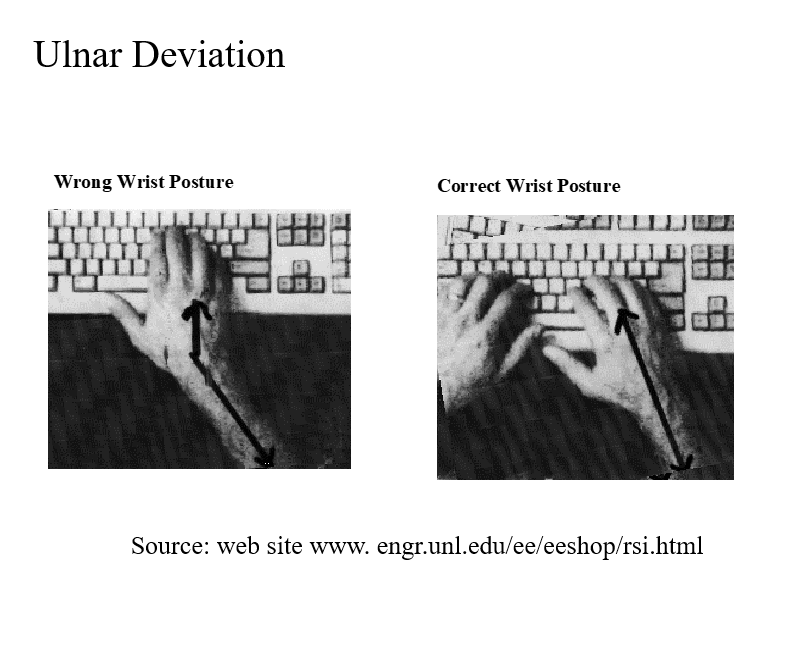 Goal is to keep a Neutral posture
Ergonomic risk : Awkward neck and shoulder posture
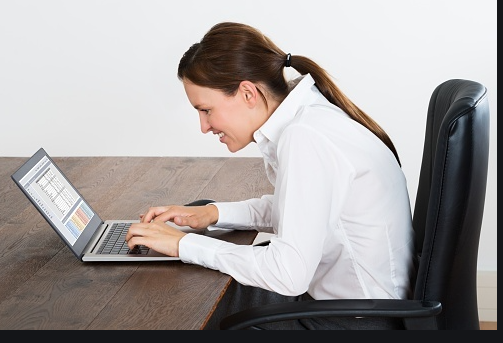 Awkward postures - neck
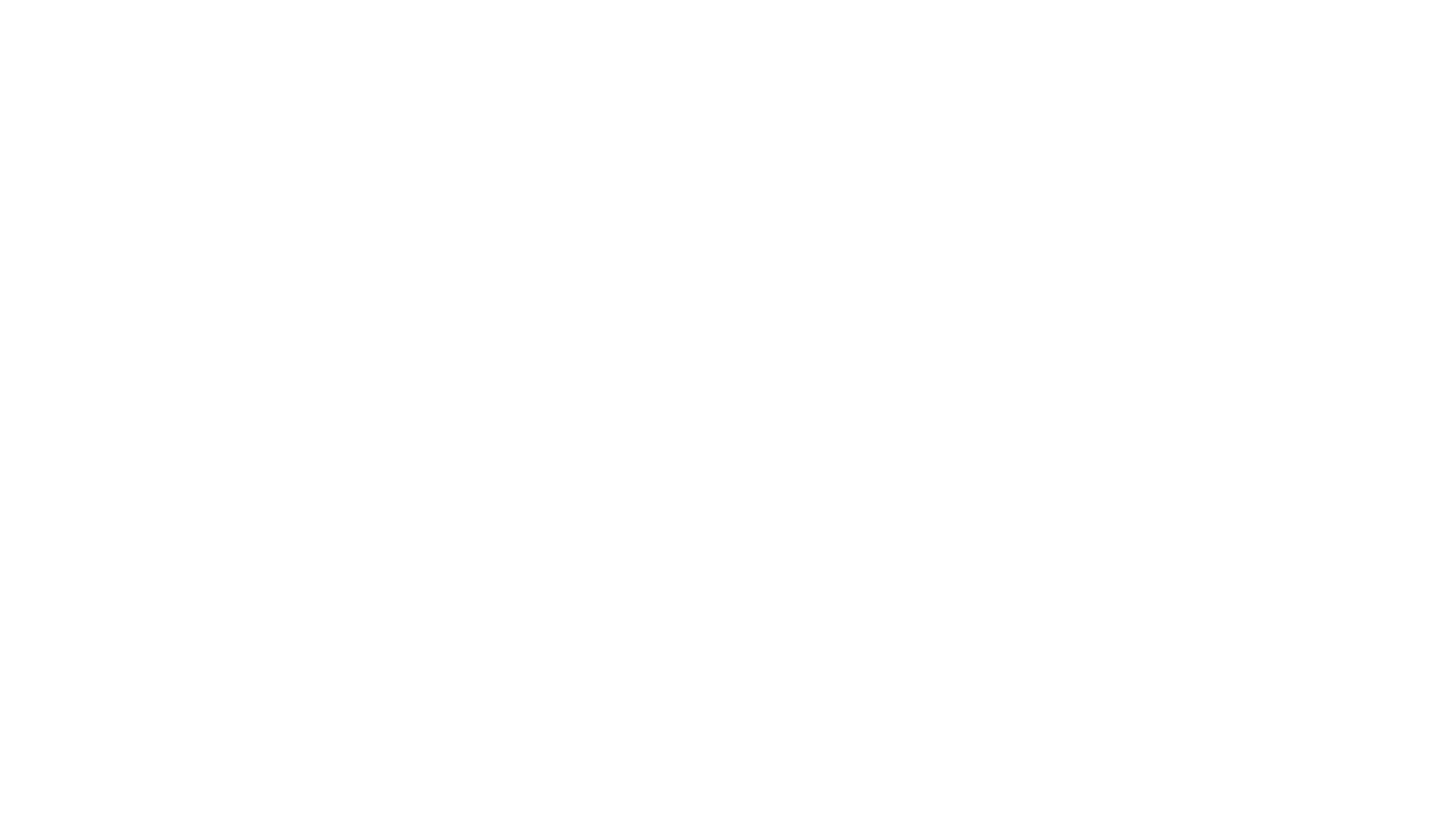 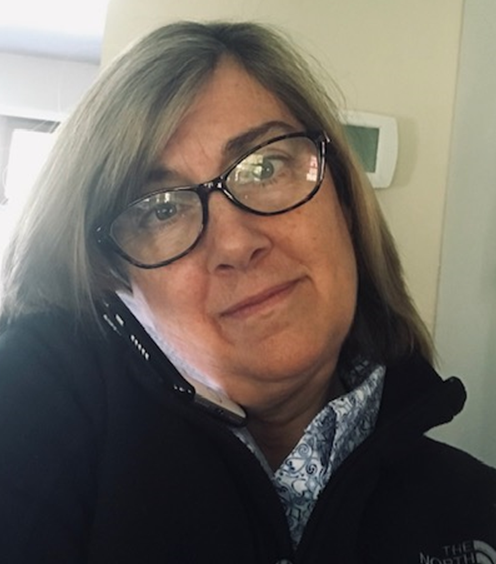 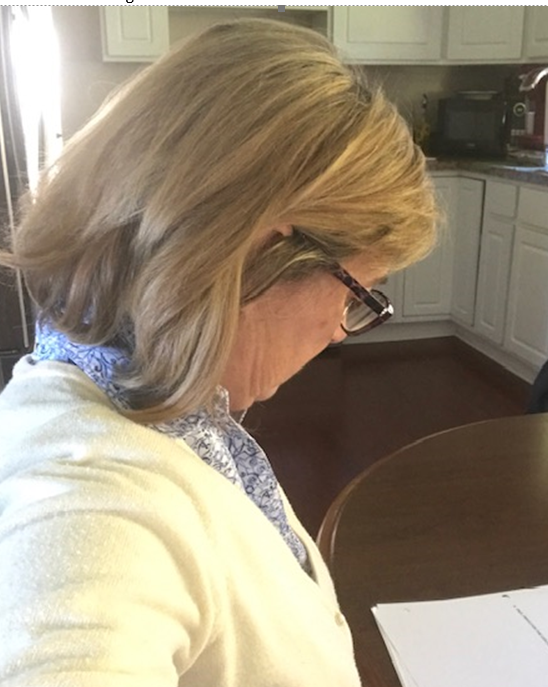 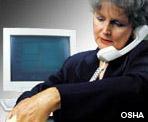 Awkward neck postures
Text Neck
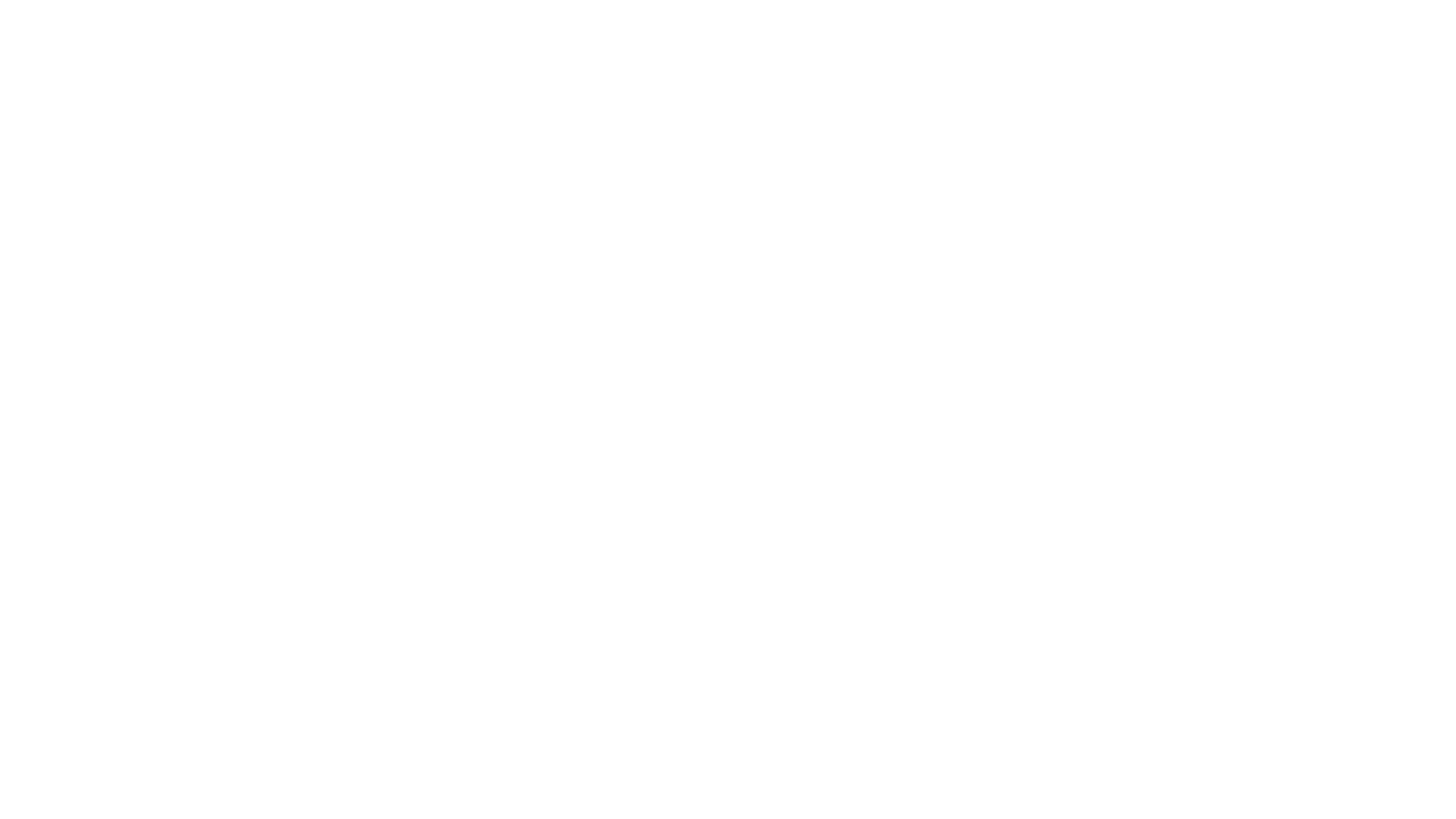 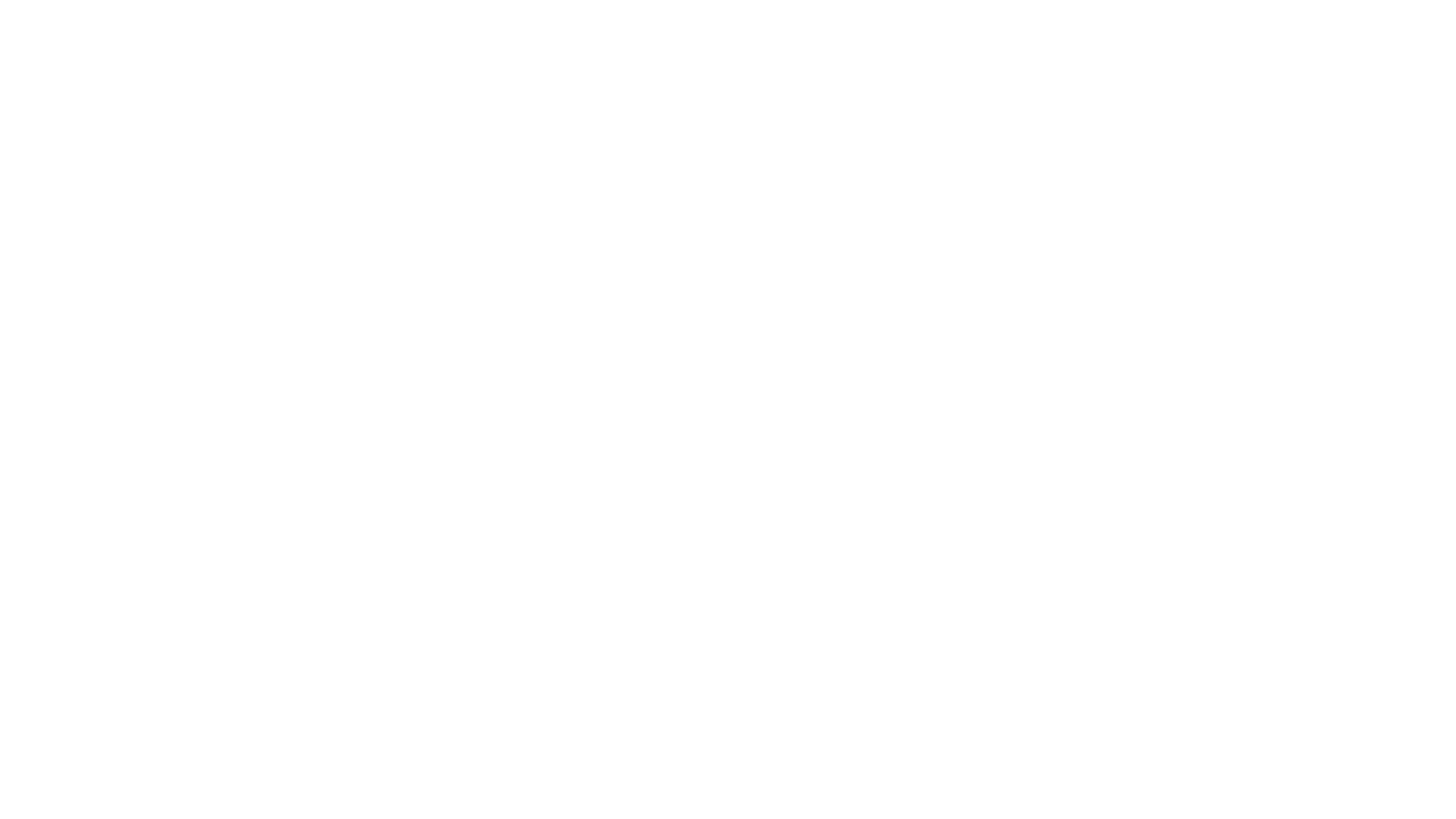 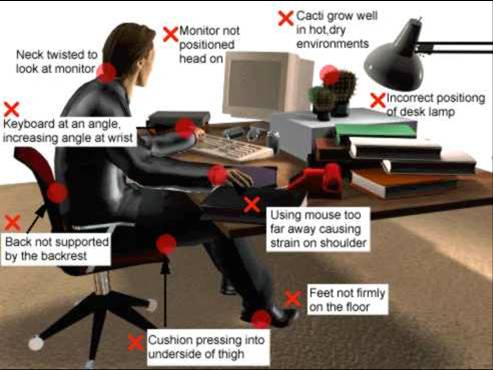 POSTURE (think neutral!)
Ears above shoulders, head facing forward
Upper back slightly reclined or vertical, shoulders relaxed
Elbows comfortably at sides
Forearms parallel*, wrists neutral
Low back slightly arched
Thighs ~horizontal
Feet  flat on floor/foot rest
17
[Speaker Notes: Notes:]
Sitting in neutral postures
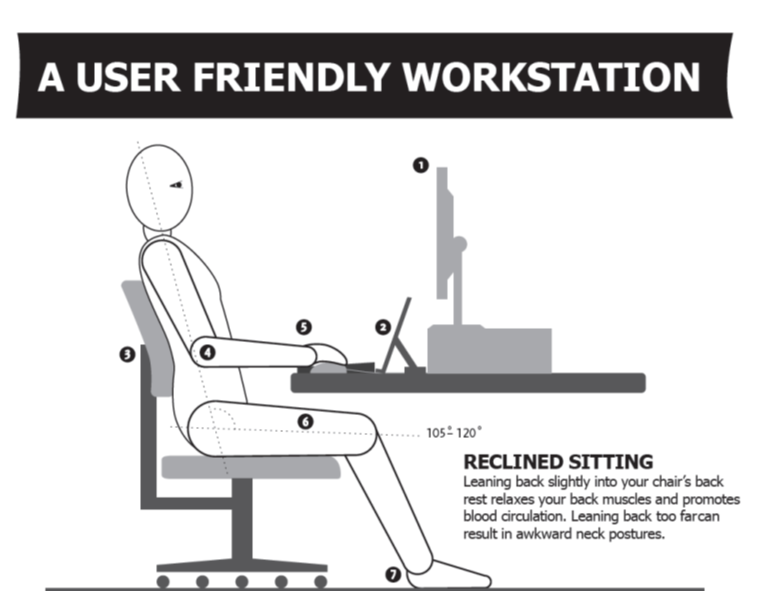 The chair
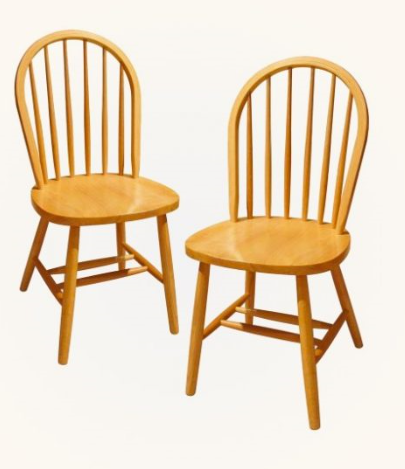 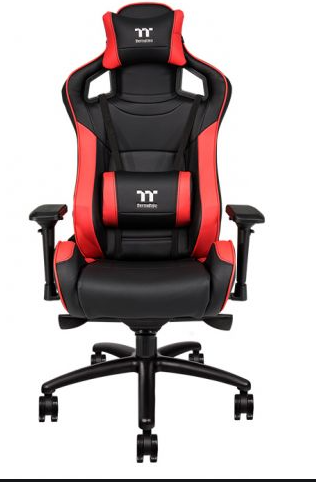 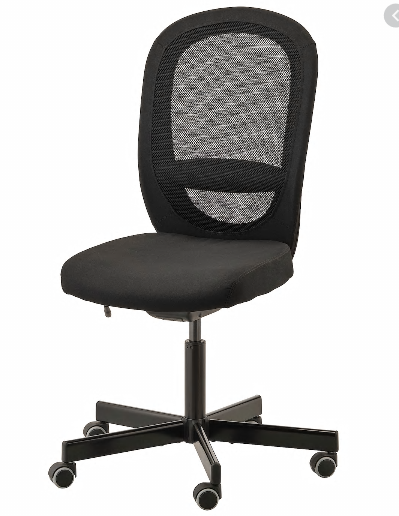 Chairs???? Uncomfortable  and not ergonomically friendly
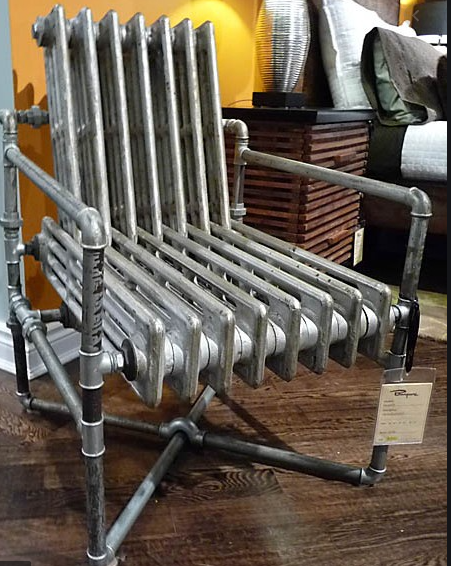 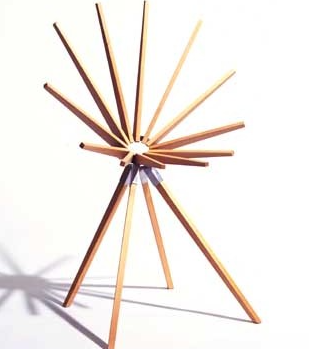 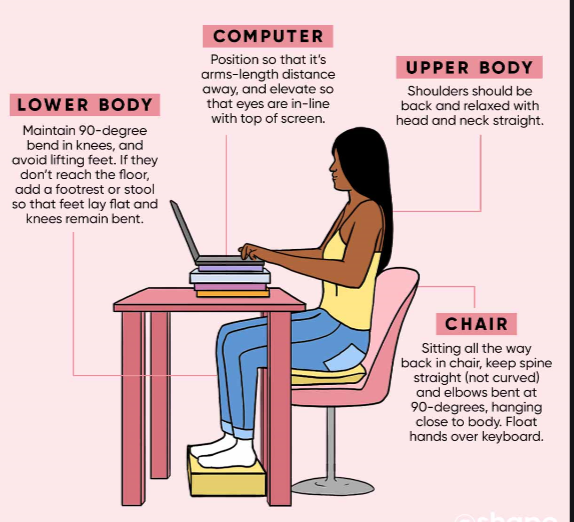 Home office tips
Place a cushion on the bottom of your chair

 Use books such as a telephone book, boxes – repurpose those Amazon boxes or game box

Use books to lift a laptop, mouse or keyboard
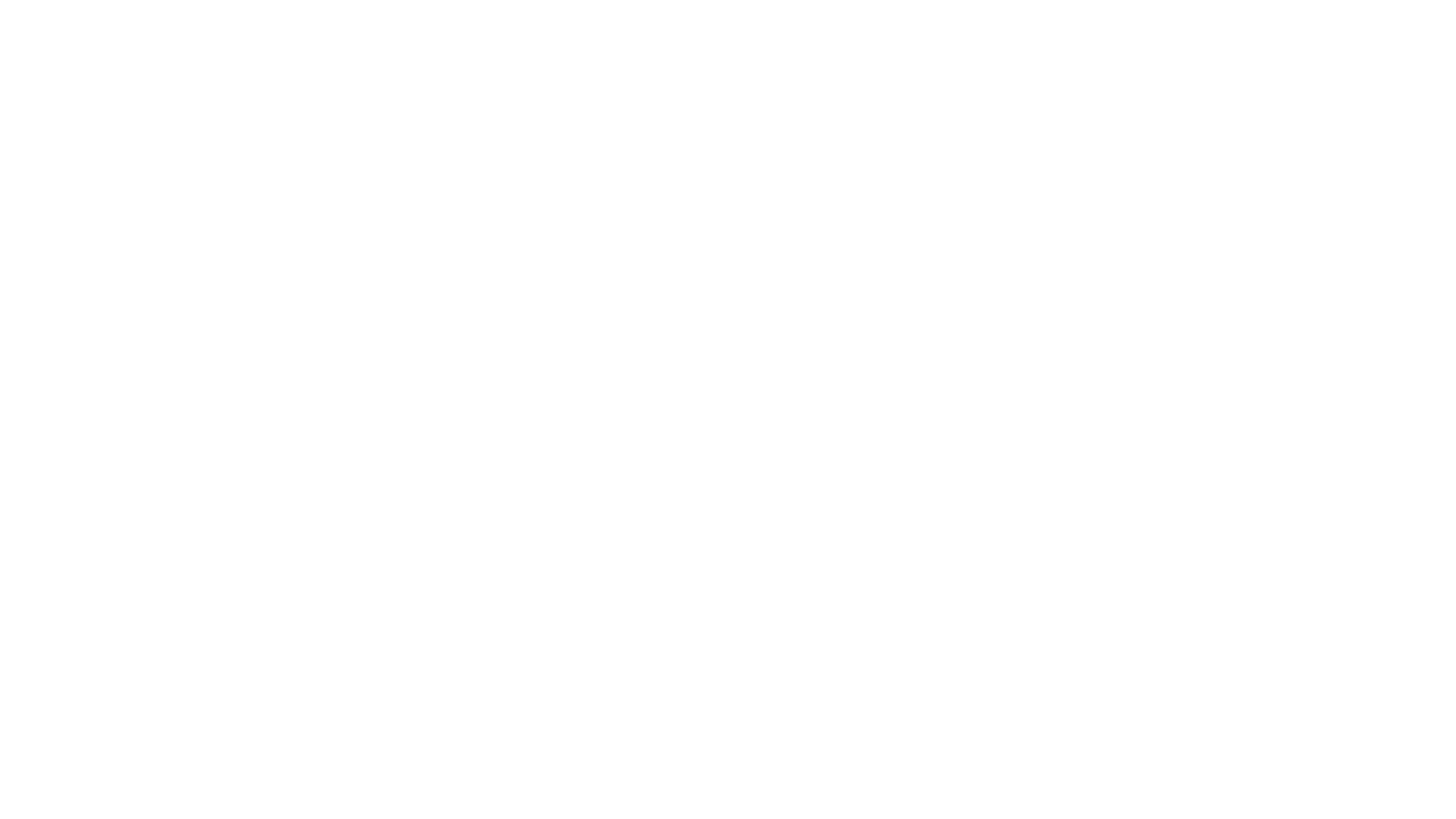 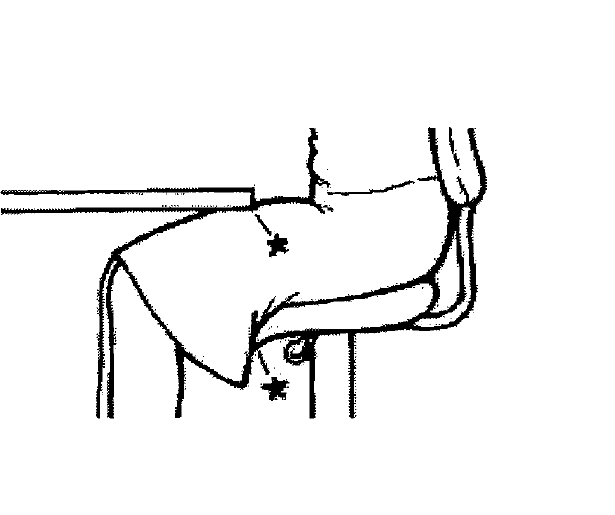 Tips For height adjustments and support
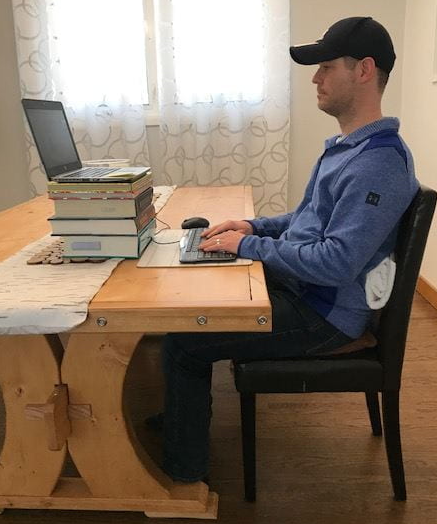 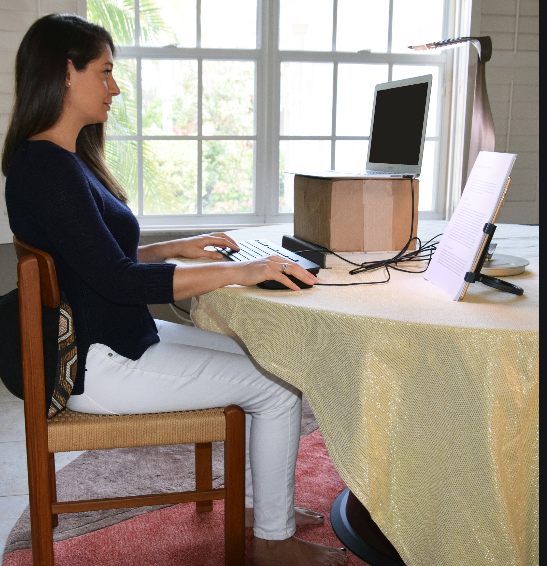 Ergonomic risk – Repeated static posture
Sitting or standing for an extended time has been associated with:
Increasing the potential for musculoskeletal injuries – neck pain, shoulder pain, lower back pain
Increasing the potential for high blood pressure, reducing metabolic rate, lower or reduced blood flow 
Standing 
Stand on an ergonomic mat
Try marching in place occasionally.  Do leg lifts to the side – hold on to something for stability
Sit down to relieve pressure on the legs

It is IMPORTANT TO MOVE
Suggestions to keep moving
If sitting: get up at least once per hour to walk or move for at least 5 minutes.  Moving every 20 – 30 minutes is even better
Set a timer on your smart phone to make a sound and remind you to move
Set a banner on your computer screen as a reminder
If you are sitting during virtual meetings – try standing, walking with your smart phone if available
Lifting weights or using a stretch band during virtual meetings
Change postures frequently
Stretch gently
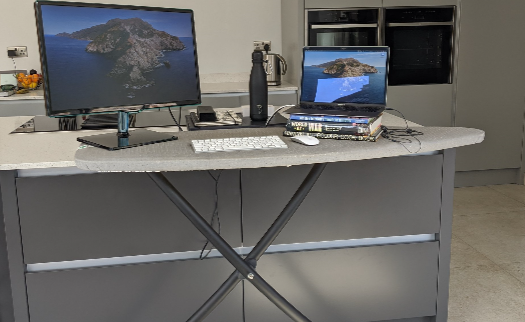 Options for standing in the home office
You may use an ironing board as an 
adjustable height surface



Recommend standing on a soft mat
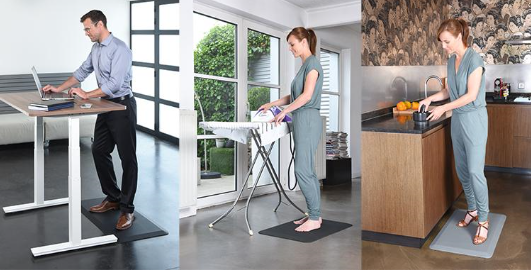 [Speaker Notes: https://www.google.com/search?q=home+office+standing+on+ergo+mat+with+ironing+board&tbm=isch&ved=2ahUKEwibv5eYs4TsAhWBZ60KHb5iDLEQ2-cCegQIABAA&oq=home+office+standing+on+ergo+mat+with+ironing+board&gs_lcp=CgNpbWcQA1DnsxlY2NMZYNfaGWgAcAB4AIAB4gKIAfQQkgEIMTAuOC4wLjGYAQCgAQGqAQtnd3Mtd2l6LWltZ8ABAQ&sclient=img&ei=7e5tX9uUOIHPtQW-xbGICw&bih=1067&biw=1920&hl=en#imgrc=q-2EVVXclg7taM]
Lighting risks
Glare on the screen causing eye strain
Blue light exposure from staring at the computer screen
Reduction in the ability to read print on paper or the screen
Too much lighter has been known to trigger migraines or headaches
Too little lighting impacts eye strain
lighting
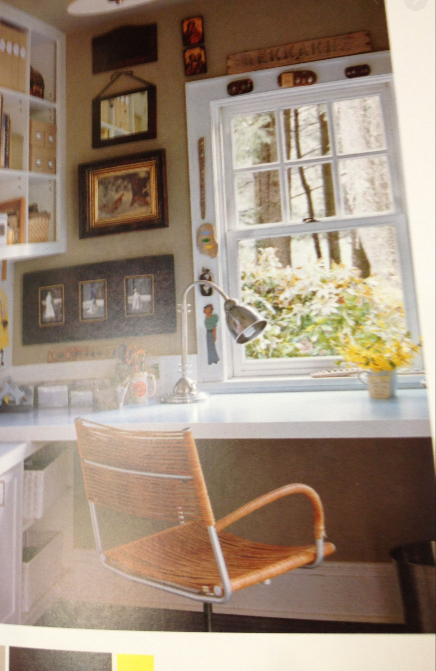 Suggestions for lighting
Task lighting that is adjustable helps provide light on paper or documents or the keyboard
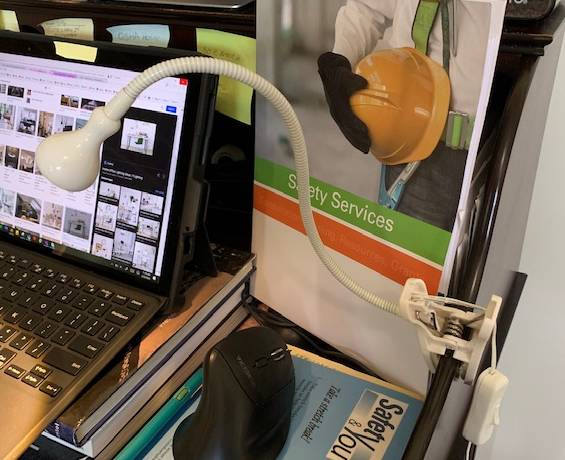 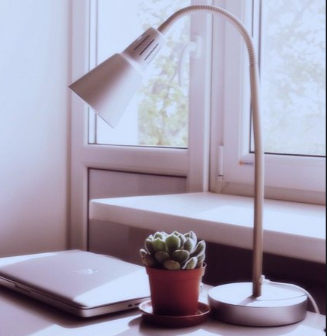 Placement of the monitor AND WINDOWS
YES   -  
WINDOW TO THE SIDE
No – window behind
No -  window in Front
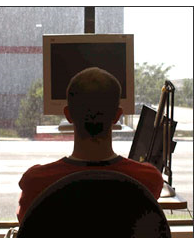 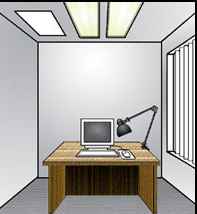 Eye Strain risk -  looking up close
Recommend the 20,20,20 rule

Look up and away from the computer screen 
Every 20 minutes,  
Look away or at a distance of 20 feet,  
Look away from the screen for at least 20 seconds
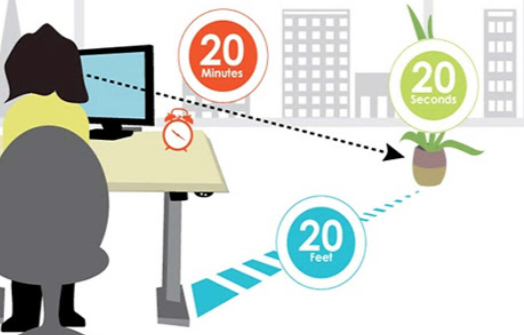 [Speaker Notes: https://www.staples.com/Safco-Zenergy-Fabric-Ball-Office-Chair-Armless-Pink-4750PI/product_1064783?cid=PS:GooglePLAs:1064783&ci_src=17588969&ci_sku=1064783&KPID=1064783&gclid=EAIaIQobChMI9-TzpO__6wIVPvzjBx24ZQn0EAQYBiABEgIfevD_BwE]
THOSE VIRTUAL MEETINGS AND LIGHTING
Again no open window light behind you                      You may want to consider using a circle light








Tip:  Using your smart phone turn the camera onto yourself.  Walk around the room until you find a location where the lighting gives a nice look.  Use this area for those virtual meetings.  Double check again before the meeting.
Watch the camera angle on the computer you are using for virtual meetings.  Double chin showing???
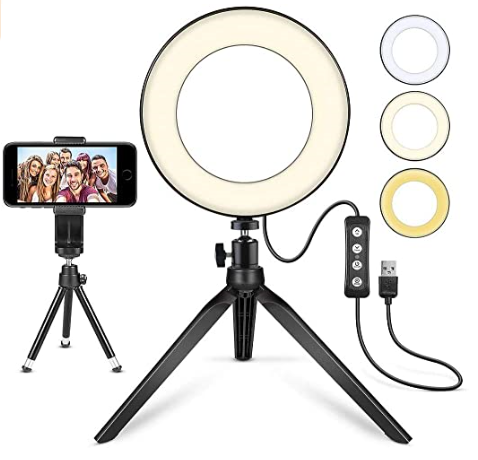 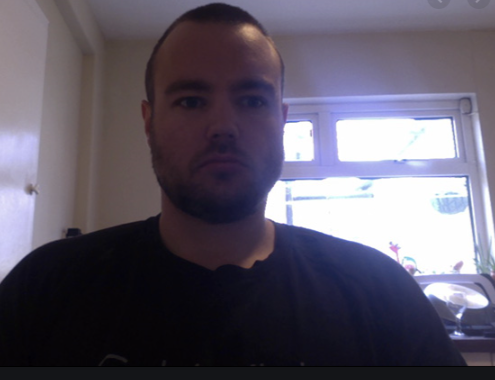 Kids -  Adjusting the work area
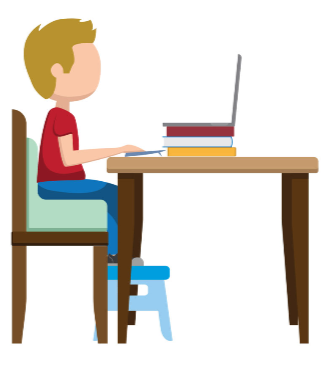 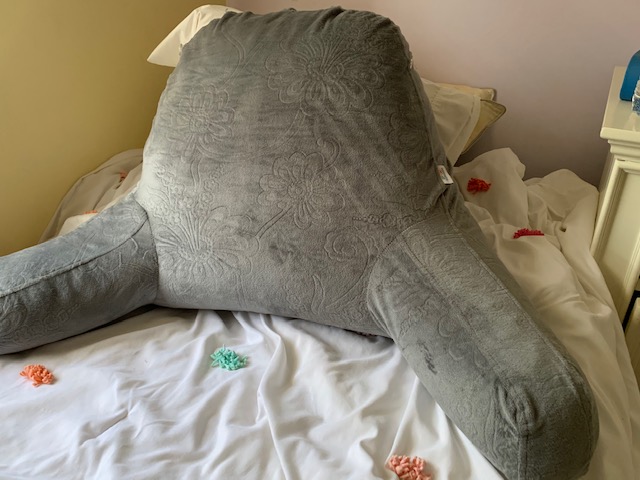 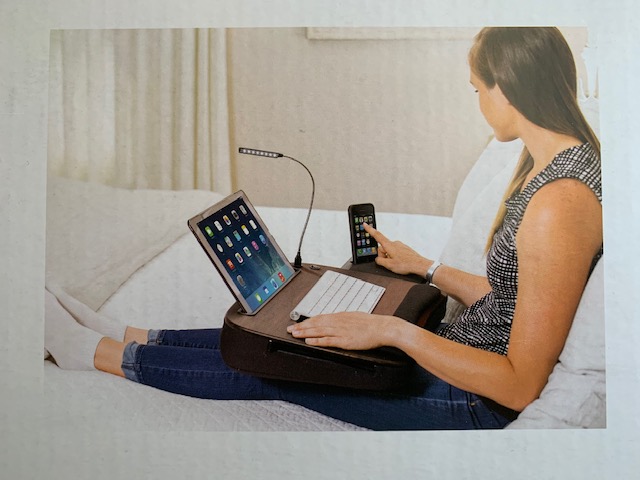 DIY OFFICE HACKS
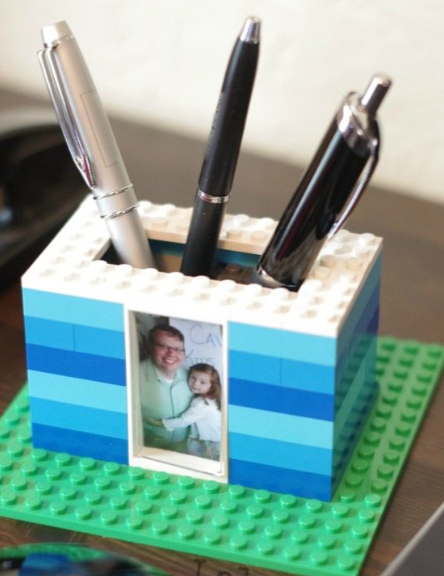 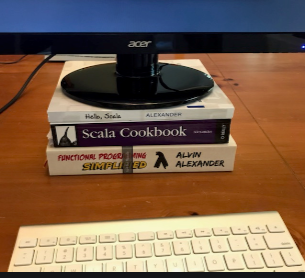 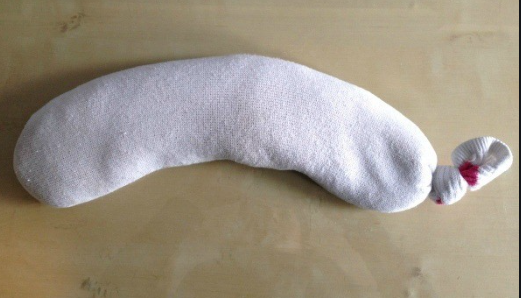 Sock with rice – possible wrist rest or heat for aproximately 1 minute in the microwave – place on neck or shoulder
Tips for setting a home office that is ergonomically friendly And with stuff you may already have on hand.
https://www.youtube.com/watch?v=tIMYheWrrtc
REview
Did you learn about ergonomic risks in the home environment?  If so what risks will you look for – 
Please answer in the chat forum.
Review
Did you learn any new solutions?   

Answer in the chat forum
review
Will you try any solutions?

Answer in the chat forum
Would you like further information about ergonomics or our bwc safety consulting services?
Kelly Ott, CSP, CHSP
Ohio Bureau of Workers’ Compensation
kelly.ott.1@bwc.state.oh.us
330-323-0030